Ніхто не забутий, на попіл ніхто не згорів.
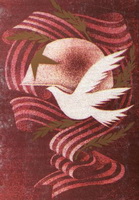 До Дня  вигнання нацистських загарбників з Херсона
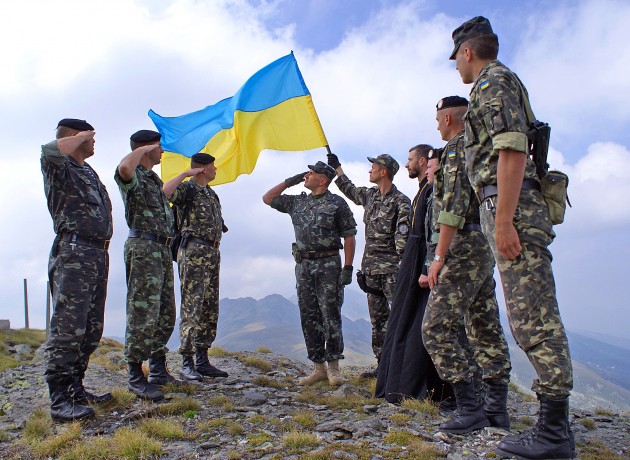 Солдат - Переможець
Пам’ятай
9 травня 1945 року – День Перемоги над нацизмом у Другій світовій війні 1939-1945 рр.
28 жовтня 1944 року – визволення України
13 березня 1944 року – визволення м. Херсон
ЗРУЙНОВАНЕ МІСТО
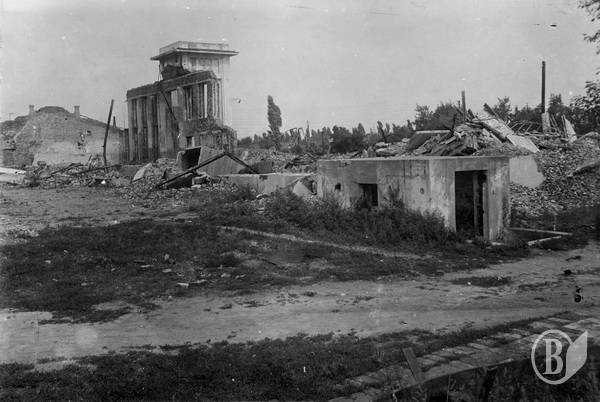 13 березня 1944 року радянські війська вигнали нацистських загарбників з нашого рідного міста
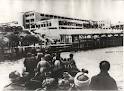 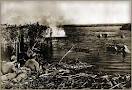 ГЕРОЇ ВИЗВОЛИТЕЛІ
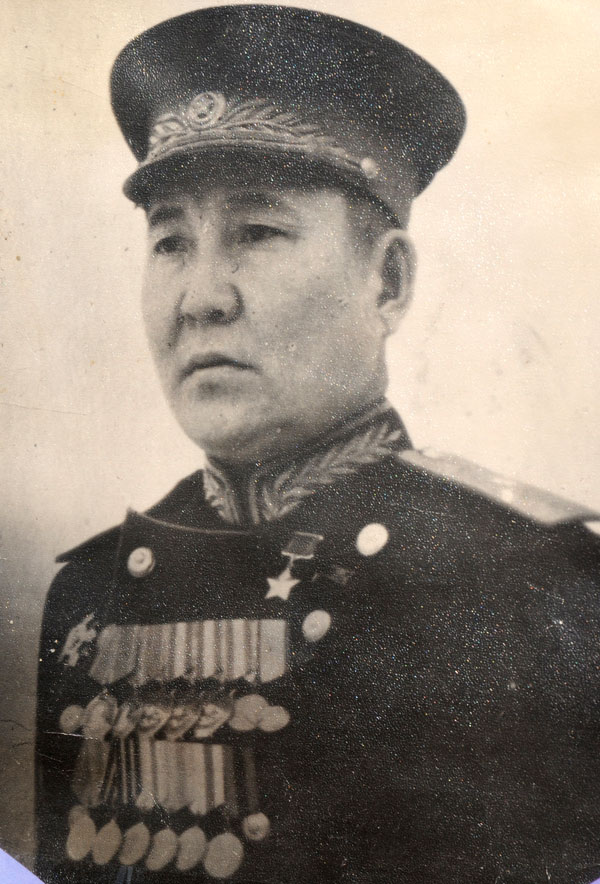 Балдинов Ілля 
Васильович.Герой Радянського Союзу, 
командувач 109 дивізії, 
брав участь у звільненні 
Херсону
Старший лейтенант Веніамін Грідін 


Відзначився під час форсування Дніпра навесні 1944 року.Був удостоєний високого звання Героя Радянського Союзу з врученням ордена Леніна і медалі « Золота Зірка » за номером 3877 .
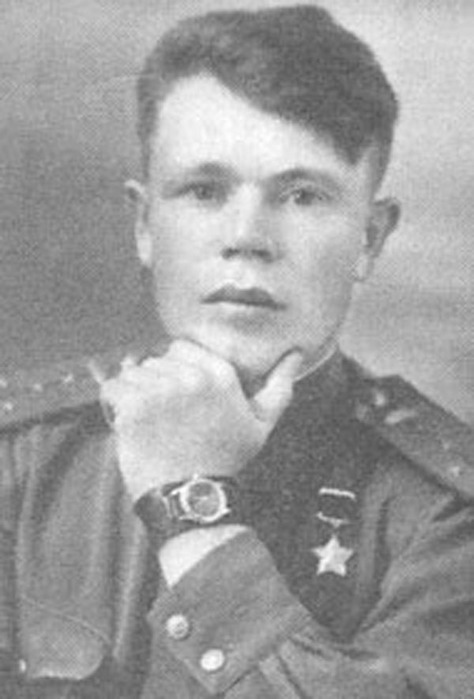 Лейтенант Тряскін 

	


	Старшому лейтенанту Тряскіну Олександру Андрійовичу присвоєно звання Героя Радянського Союзу з врученням ордена Леніна і медалі « Золота Зірка».
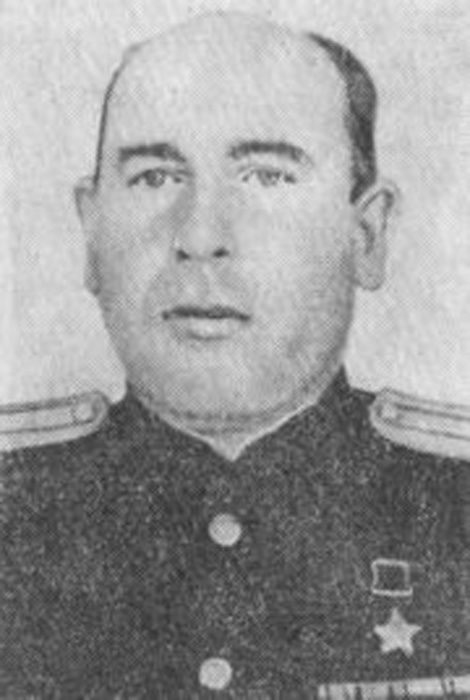 Майор Акопянець 


Брав участь у форсуванні Дніпра і звільненні Херсона. За особисту відвагу і кмітливість указом Президії Верховної Ради СРСР від 3 червня 1944 майору Акопянцю присвоєно звання Героя Радянського Союзу.
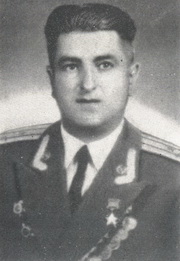 УВІЧНЕННЯ ПАМ’ЯТІ ПРО ПЕРЕМОГУ
Воїнам визволителям від вдячних херсонців. Танк Т-34
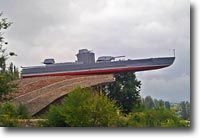 Бронекатер БКА №301: 
Пам’ятник морякам 
Дунайскої флотилії
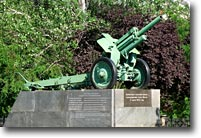 Пам’ятний знак – 
122 мм гаубіца 
№ 16647
Воїнам визволителям
295 Стрілкової Херсонської дивізії
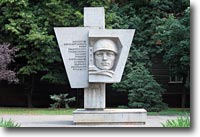 Пам’ятник Герою Радянського 
Союзу Василю Маргелову
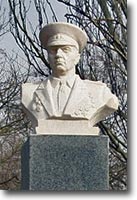 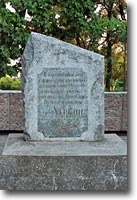 Пам’ятний камінь в місці 
форсувания Дніпра
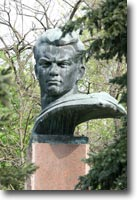 Пам’ятник  Іллі Кулику
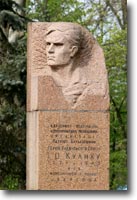 ПАМ’ЯТНИК МИКОЛІ СУБОТІ
Пам’ятник страченим участникам 
Херсонского підпілля
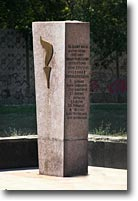 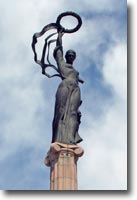 Меморіальний комплекс Алея Слави
Вітаємо з Днем визволення Херсона!
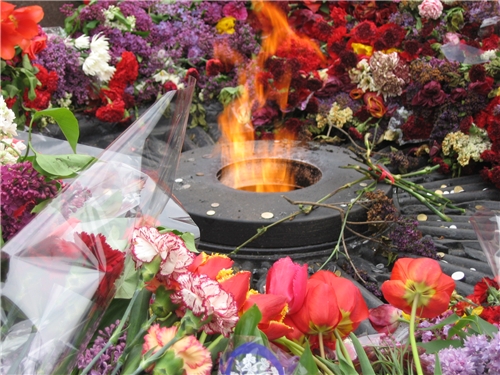